THỨ BA SAU CHÚA NHẬT I THƯỜNG NIÊN
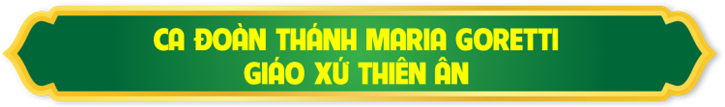 Ca Nhập LễNguồn Ánh SángMi Trầm
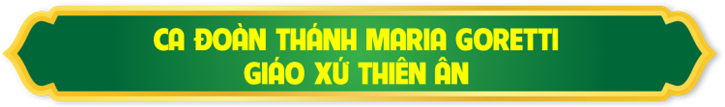 Đk: Lạy Chúa, nguồn ánh sáng soi đường. Đoàn chúng con tiến về nhà Cha …
… Lạy Chúa nguồn sức sống, nguồn hạnh phúc đoàn chúng con tiến về nhà Cha, tiến về nhà Cha.
Tk: Chúa dẫn lối đưa đường về nơi chan hòa ánh sáng. Trong âm u cuộc đời, Ngài là ngọn đuốc sáng ngời.
Đk: Lạy Chúa, nguồn ánh sáng soi đường. Đoàn chúng con tiến về nhà Cha …
… Lạy Chúa nguồn sức sống, nguồn hạnh phúc đoàn chúng con tiến về nhà Cha, tiến về nhà Cha.
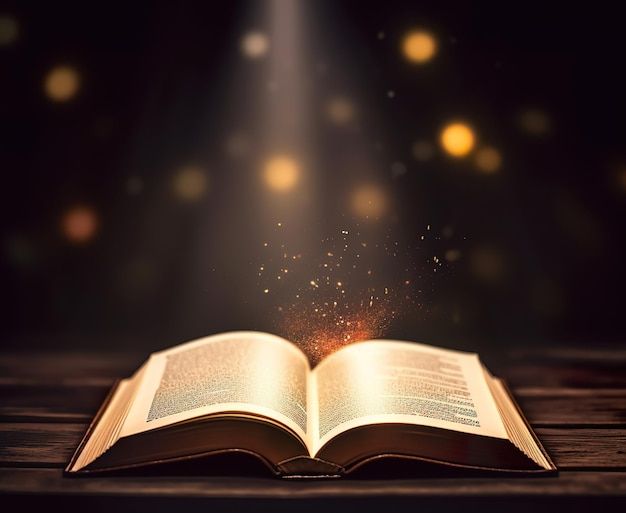 Bài đọc 1: 
Đức Giêsu phải trải qua gian khổ, để dẫn đưa mọi người tới nguồn ơn cứu độ.
Bài trích thư gửi tín hữu Híp-ri.
Đáp ca:
Tv 8,2a và 5.6-7.8-9 (Đ. x. c.7)
Chúa đã đặt Con Chúa làm chủ công trình tay Chúa sáng tạo.
Alleluia-Alleluia:
Anh em hãy đón nhận lời Thiên Chúa, không phải như lời người phàm, nhưng như lời Thiên Chúa, đúng theo bản tính của lời ấy.
Alleluia:
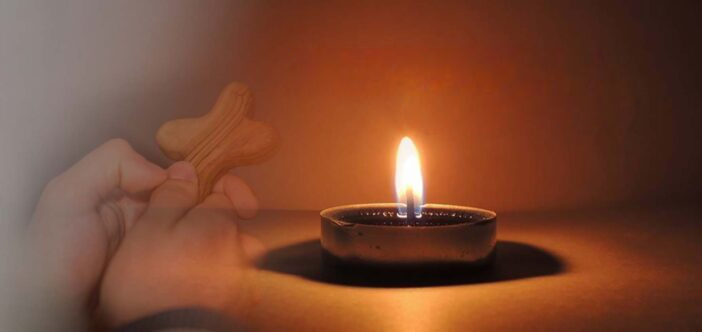 THỨ BA SAU
CHÚA NHẬT I
THƯỜNG NIÊN
PHÚT THINH LẶNG
Ca Dâng Lễ
Tựa Làn 
Trầm Hương
Đỗ Vy Hạ
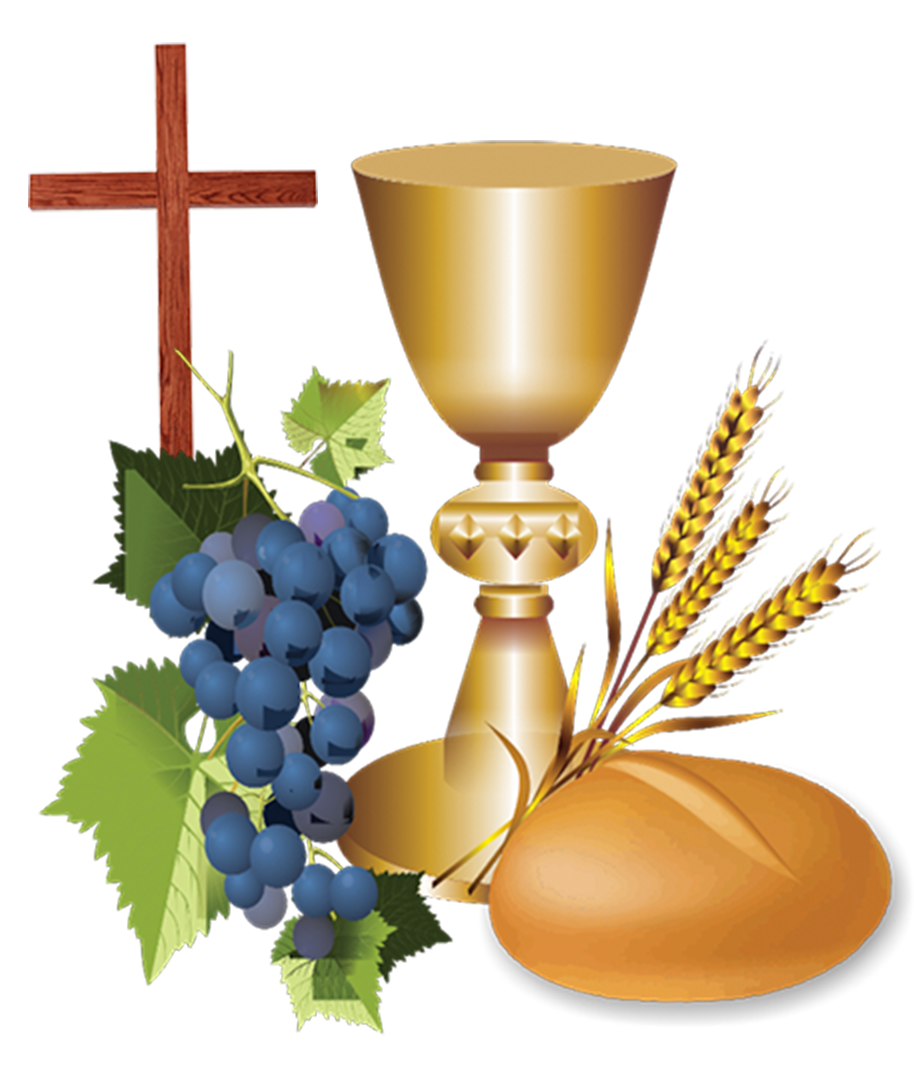 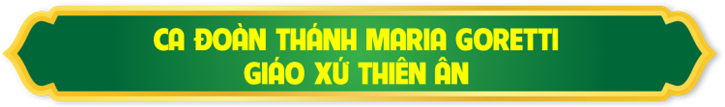 Tk1: Tựa làn trầm hương thơm bay về Thiên đàng. Nguyện tình yêu Chúa thánh hóa cho lễ dâng …
… Đây bánh thơm hồng, đây chén rượu nồng. Làm thành lễ vật dâng về Cha chí nhân.
Đk: Chúc tụng Ngài là Chúa Tể càn khôn. Đã rộng tình nuôi sống con từng ngày …
… Chúc tụng Ngài là Chúa khắp mọi nơi. Chúc tụng Ngài mãi đến muôn muôn đời.
Tk2: Một niềm thành tâm xin dâng trọn xác hồn. Nguyện từng ngày tháng Chúa thắp nên niềm tin …
… Cho ước mơ hồng, đẹp lứa tuổi xuân cuộc đời mai ngày xin Ngài thương đỡ nâng.
Đk: Chúc tụng Ngài là Chúa Tể càn khôn. Đã rộng tình nuôi sống con từng ngày …
… Chúc tụng Ngài là Chúa khắp mọi nơi. Chúc tụng Ngài mãi đến muôn muôn đời.
Tk3: Hòa lời trầm ca cao bay về chín tầng. Ngợi mừng Danh Chúa đã khấng ban hồng ân …
… Muôn tiếng tơ đàn, giọng hát nhịp nhàng làm thành lễ vật dâng về Cha chí nhân.
Đk: Chúc tụng Ngài là Chúa Tể càn khôn. Đã rộng tình nuôi sống con từng ngày …
… Chúc tụng Ngài là Chúa khắp mọi nơi. Chúc tụng Ngài mãi đến muôn muôn đời.
Xin cộng đoàn lưu ý:
Để việc lên rước lễ được nghiêm trang, xin cộng đoàn hãy lần lượt theo thứ tự từng hàng ghế từ trên xuống dưới.
KINH NĂM THÁNH 2025
Kính Mời Cộng Đoàn Đọc 
KINH NĂM THÁNH
Lạy Cha trên trời/ Xin cho ơn đức tin mà Cha ban tặng chúng con/ trong Chúa Giêsu Kitô, Con Cha/ và Anh của chúng con/
cùng ngọn lửa đức ái được thắp lên trong tâm hồn chúng con bởi Chúa Thánh Thần/
khơi dậy trong chúng con niềm hy vọng hồng phúc/ hướng về Nước Cha trị đến/ Xin ân sủng Cha biến đổi chúng con/
thành những người miệt mài vun trồng hạt giống Tin Mừng/ Ước gì những hạt giống ấy/
biến đổi từ bên trong nhân loại và toàn thể vũ trụ này/ trong khi vững lòng mong đợi trời mới đất mới/
lúc mà quyền lực Sự Dữ sẽ bị đánh bại/ và vinh quang Cha sẽ chiếu sáng muôn đời/
Xin cho ân sủng của Năm Thánh này/ khơi dậy trong chúng con/ là Những Người Lữ Hành Hy Vọng/
niềm khao khát kho tàng ở trên trời/ đồng thời cũng làm lan tỏa trên khắp thế giới/
niềm vui và sự bình an của Đấng Cứu Chuộc chúng con/
Xin tôn vinh và ngợi khen Cha là Thiên Chúa chúng con/ Cha đáng chúc tụng mãi muôn đời. Amen.
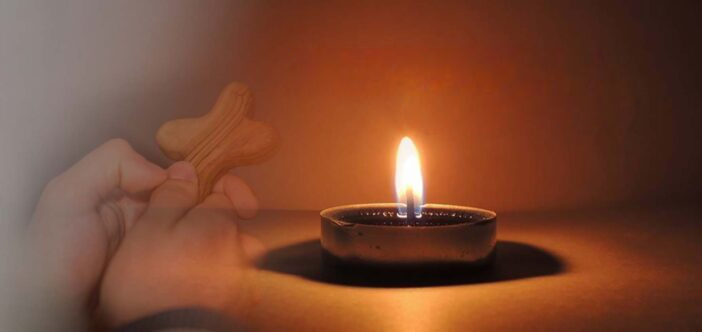 THỨ BA SAU
CHÚA NHẬT I
THƯỜNG NIÊN
PHÚT THINH LẶNG
Ca Kết Lễ
Cho Nước Trời Mai Sau
Nguyễn Duy
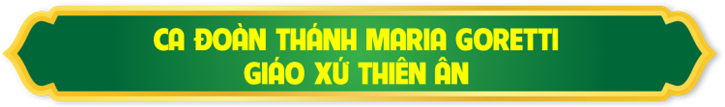 Đk: Trái đất này nơi con người náu thân. Thế gian này con đường dẫn lên trời …
… Kiếp sống này ta xây dựng thế giới. Để dọn đường cho Nước Trời mai sau.
Tk: Chúa cho ta niềm vui sống bên muôn người. Chúa cho ta cuộc sống dẫn lối lên trời …
… Mừng vui đi lo chi ngày mai sẽ tới. Hãy vững tâm trời xanh đang đón chờ ta.